Архітектура комп’ютера. Процесор, пам'ять. Пристрої введення та виведення даних
Інформатика 8 клас
Підготував учитель інформатики Хильківської загальноосвітньої школи І-ІІ ступенів Хорольської міської ради Лубенського району Полтавської області 
Лиманець Василь Миколайович
Будова системного блока
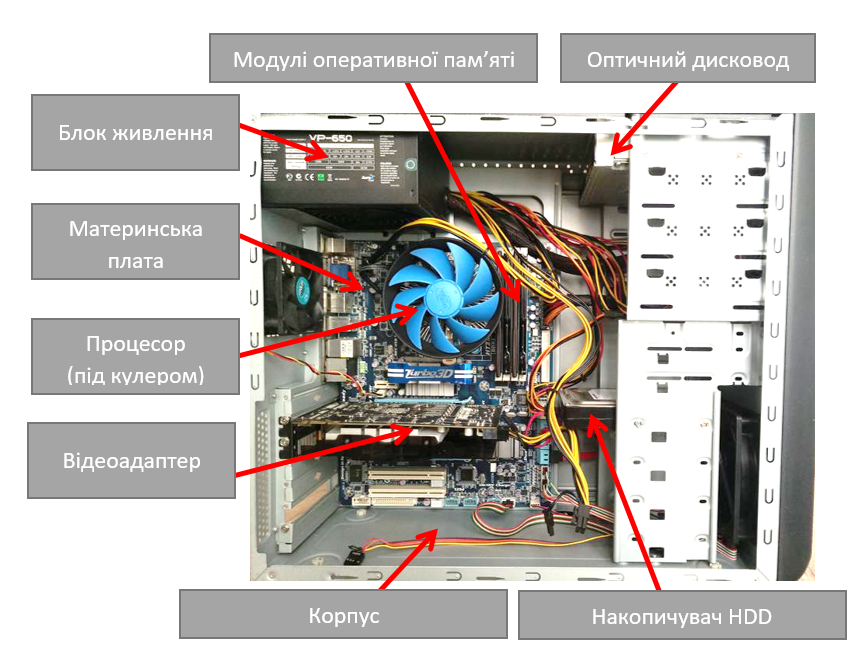 Схема реалізації інформаційних процесів у комп’ютері.
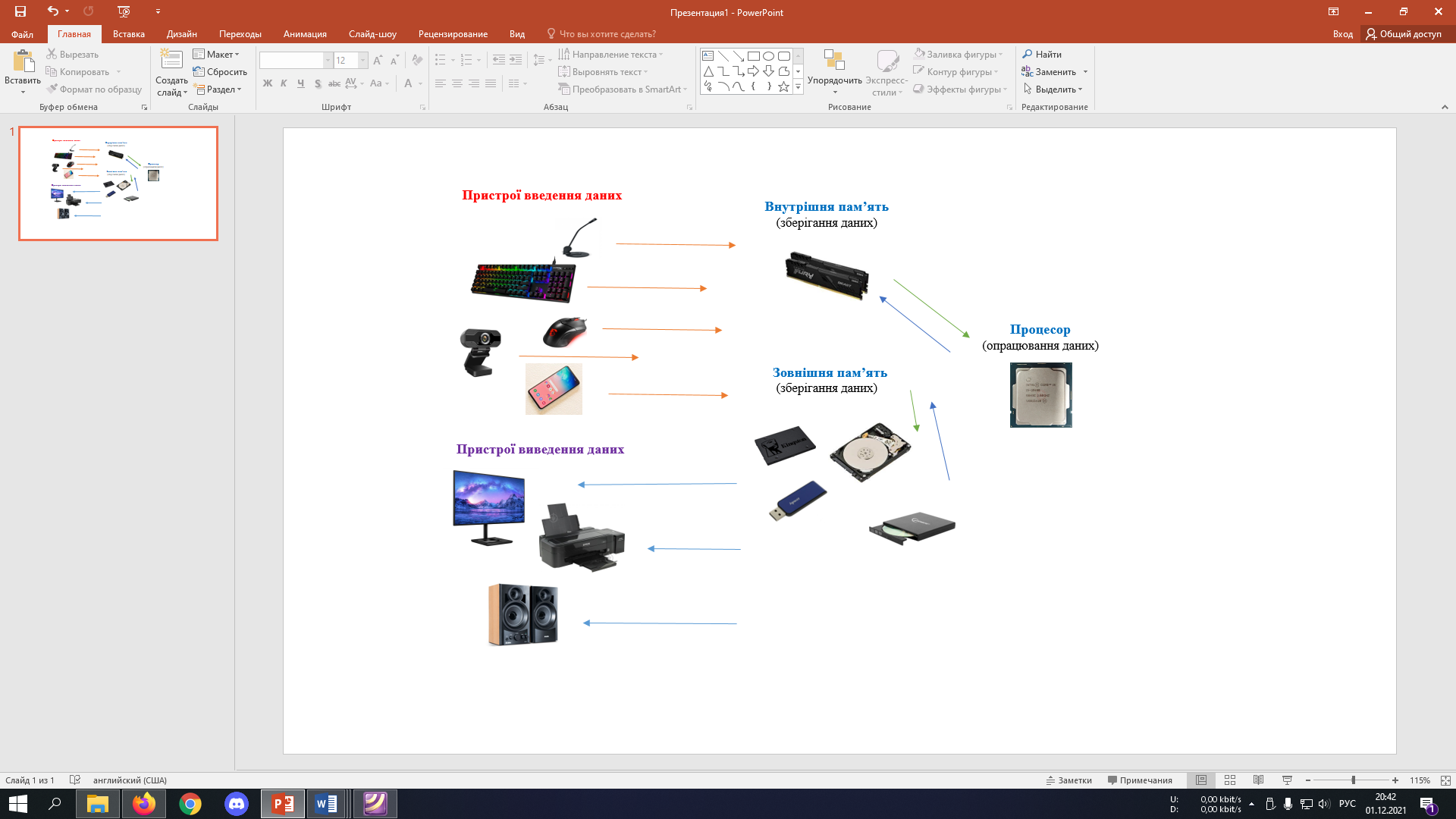 Процесор
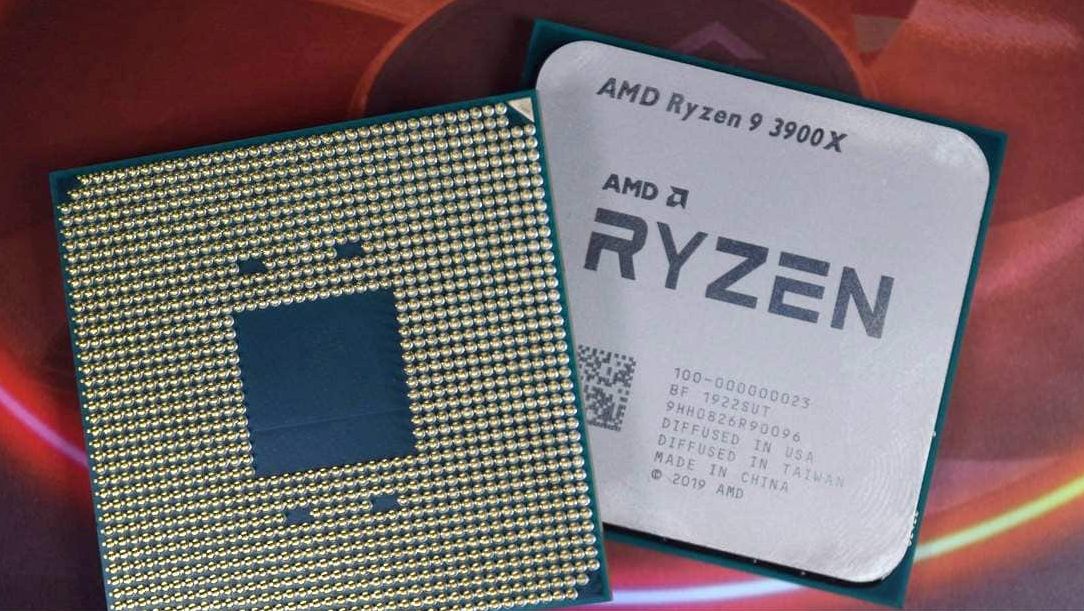 Властивість на прикладі процесора AMD Ryzen 5 2600
Таблиця 1
Орієнтовні характеристики комп’ютера
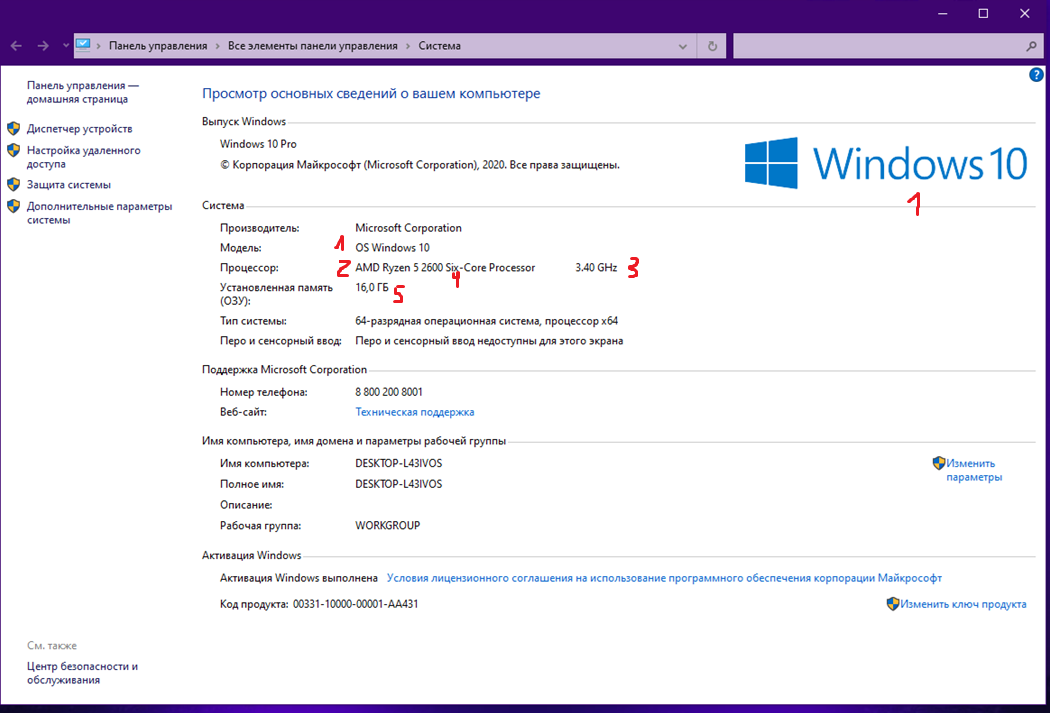 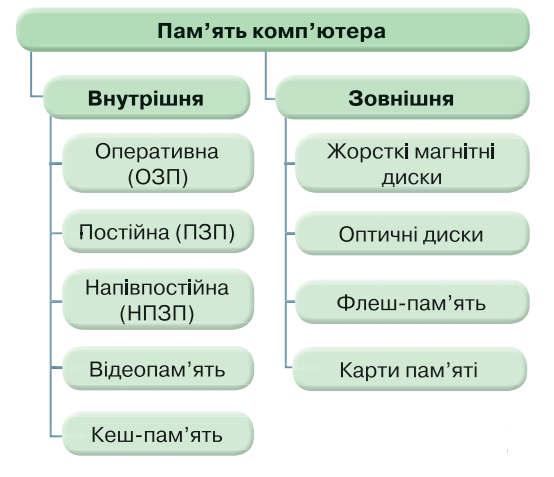 Будова материнської плати, та її роз’єми
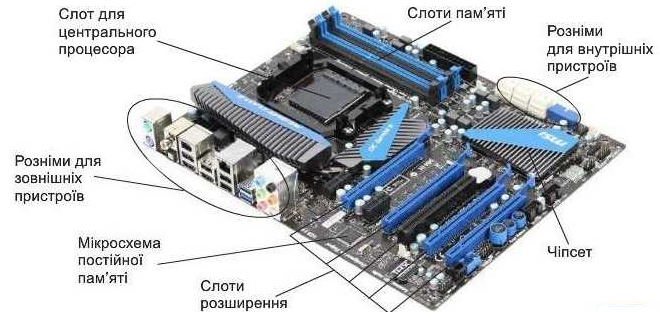 BIOS та CMOS
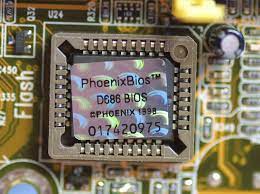 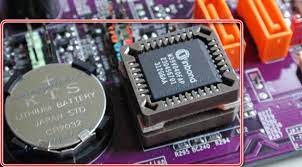 HDD, SSD, та оптичні диски
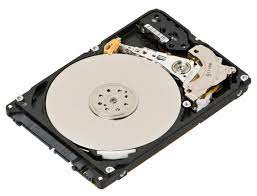 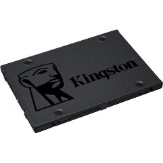 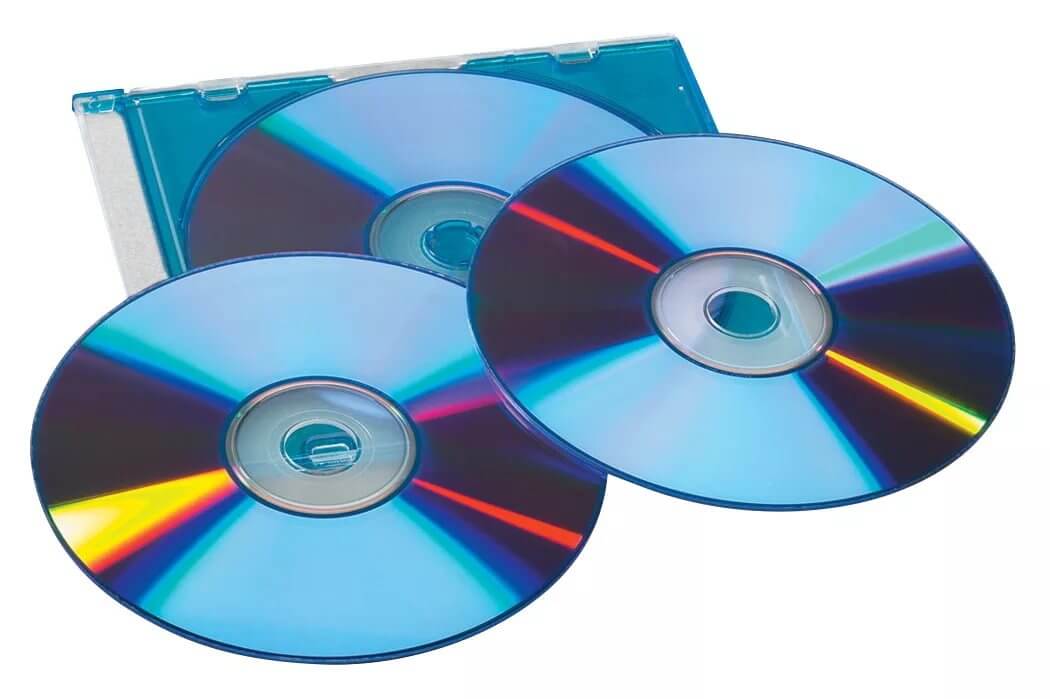 Значення властивостей сучасних НЖМД
Таблиця 2
Різноманітні флешкарти
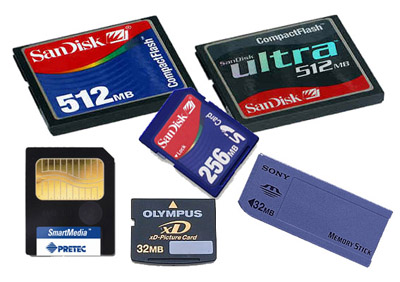 Зовнішній накопичувач
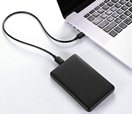 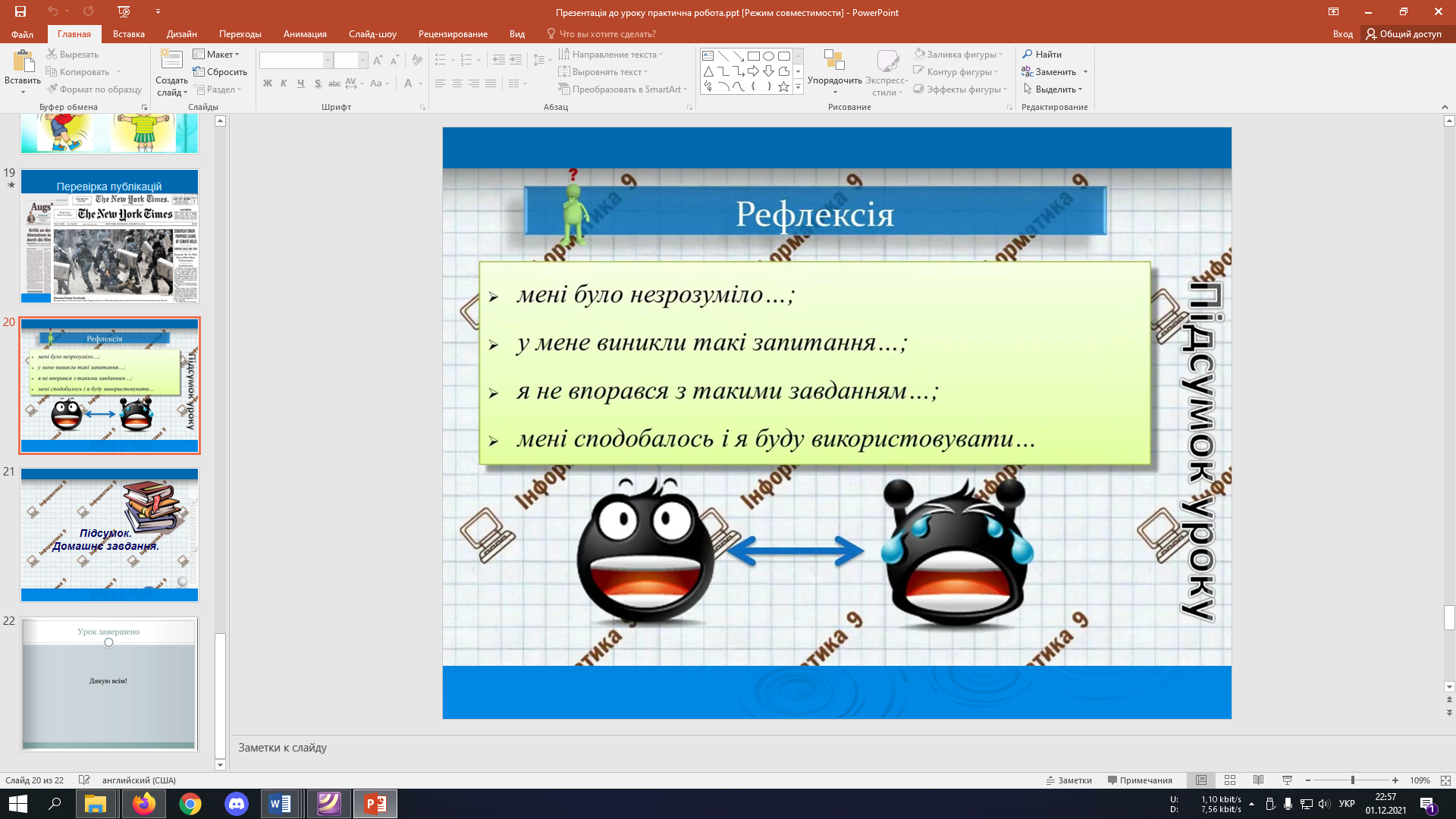 VI. Домашнє завдання Розділ 2. Опрацювати пункт 2.1. (Ривкінд Й.А. інформатика 8 клас) (https://lib.imzo.gov.ua/wa-data/public/site/books2/pidruchnyky-8klas-2021/11-informatyka-8kl/Informatyka-8kl-Ryvkind.pdf)Виконати завдання 1 на сторінці 28.Посилання на сайт hotline – https://hotline.ua/computer/processory/
Дякую за увагу.